Dementia Training
Officer Emily Tebo, South Hadley PD
teboe@southhadleypolice.org 413-538-8231
Karen Buscemi, PMH-Nurse Practitioner
geriatricnp@gmail.com www.geriatricnp.com   413-531-7640
Introduction
Statistics							
Diagnosis
Alzheimer’s, Vascular, Lewy Body, FTL, etc….
Treatment (Cases from SHPD) 
Delirium
Suicide
Abuse  (Referrals) 
Interaction with Law Enforcement/ Videos/Resource
Dementia Awareness- Dignity/Respect/Decrease Isolation
Traffic Stop- Driving Assessment
Missing Person- Wandering (on foot)  
Report of Theft- House Call
Report of Agitation/Combativeness- Medical Needs (delirium)
[Speaker Notes: How presentation will benefit audience: Adult learners are more interested in a subject if they know how or why it is important to them.
Presenter’s level of expertise in the subject: Briefly state your credentials in this area, or explain why participants should listen to you.]
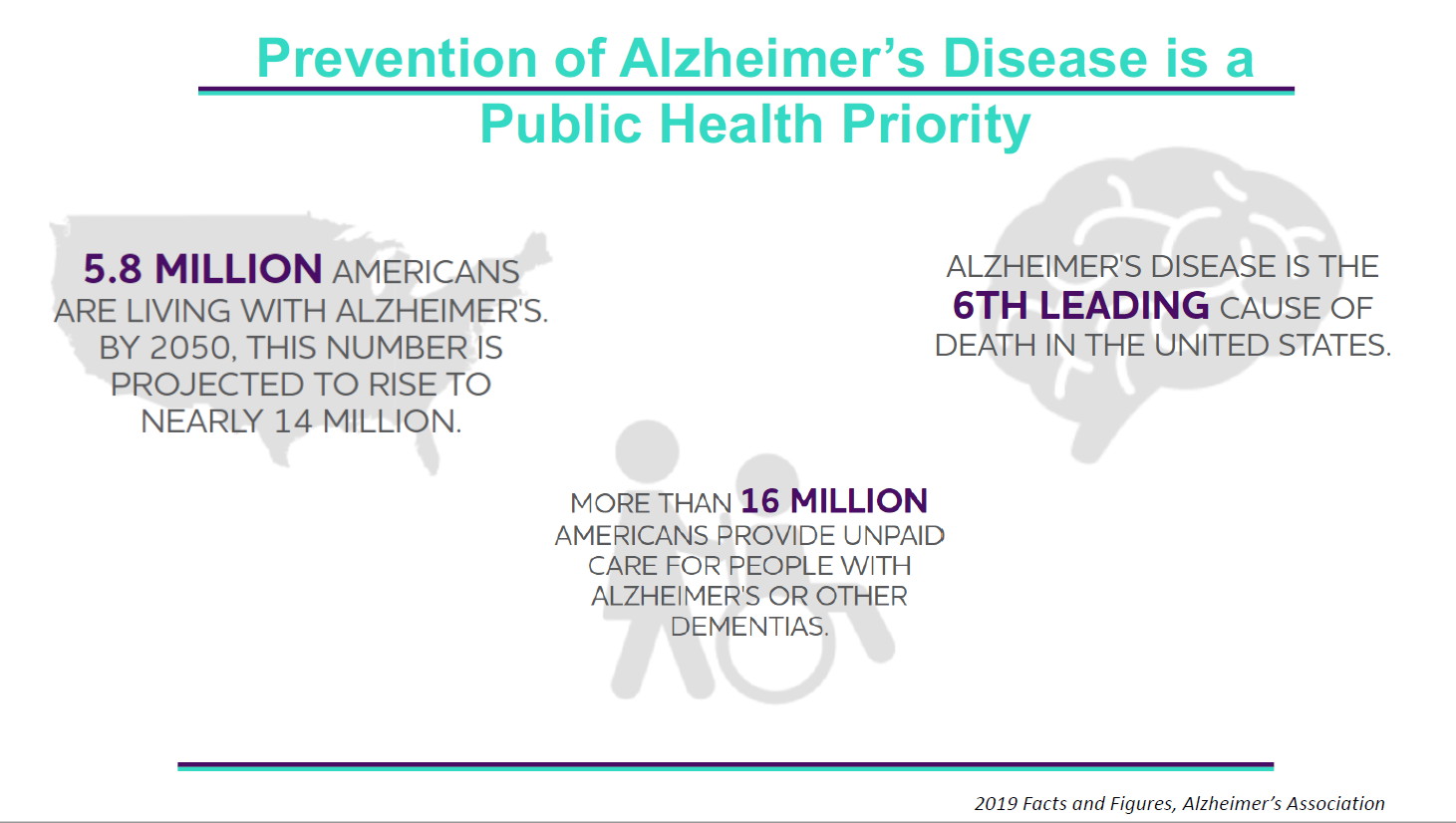 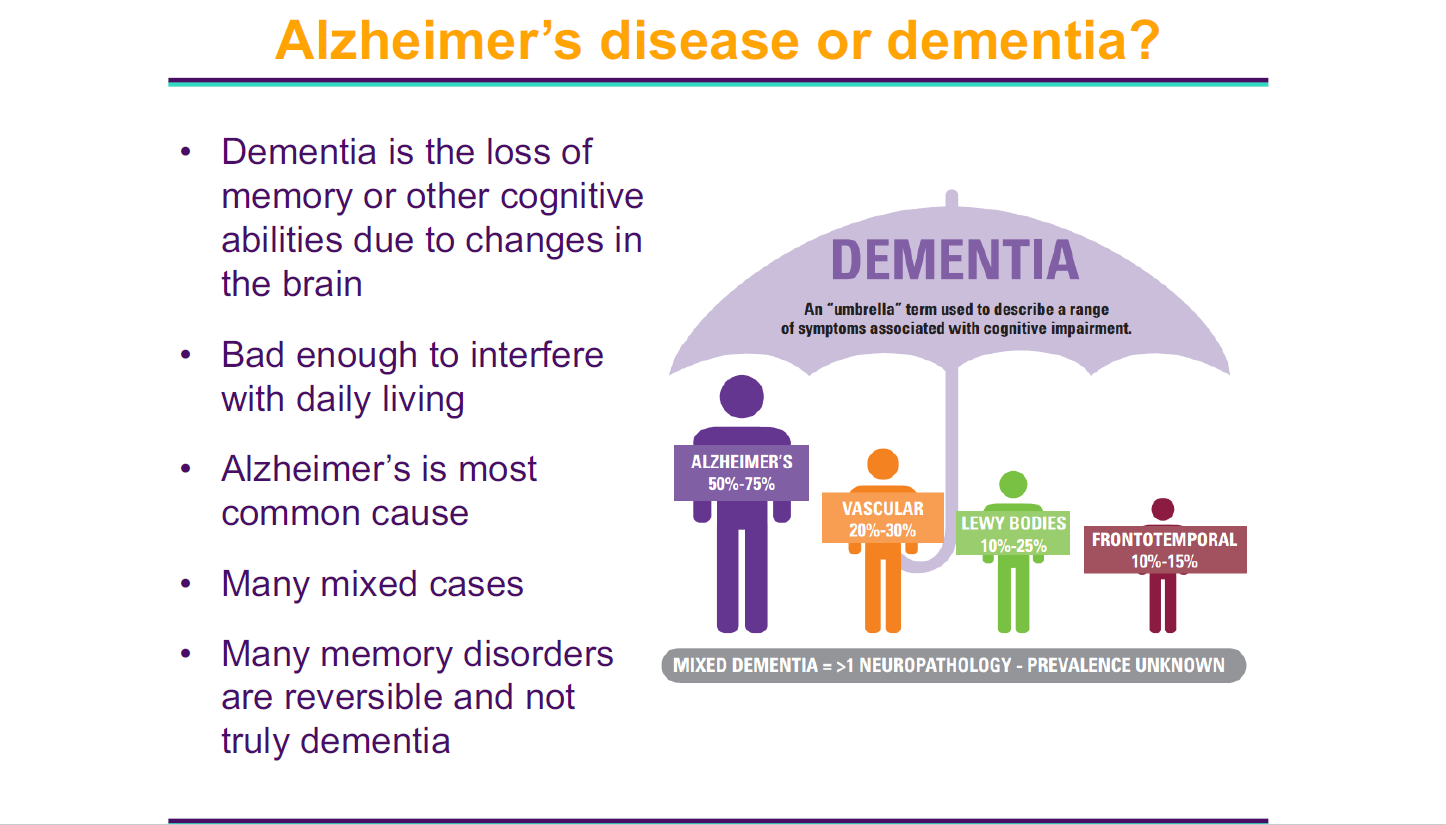 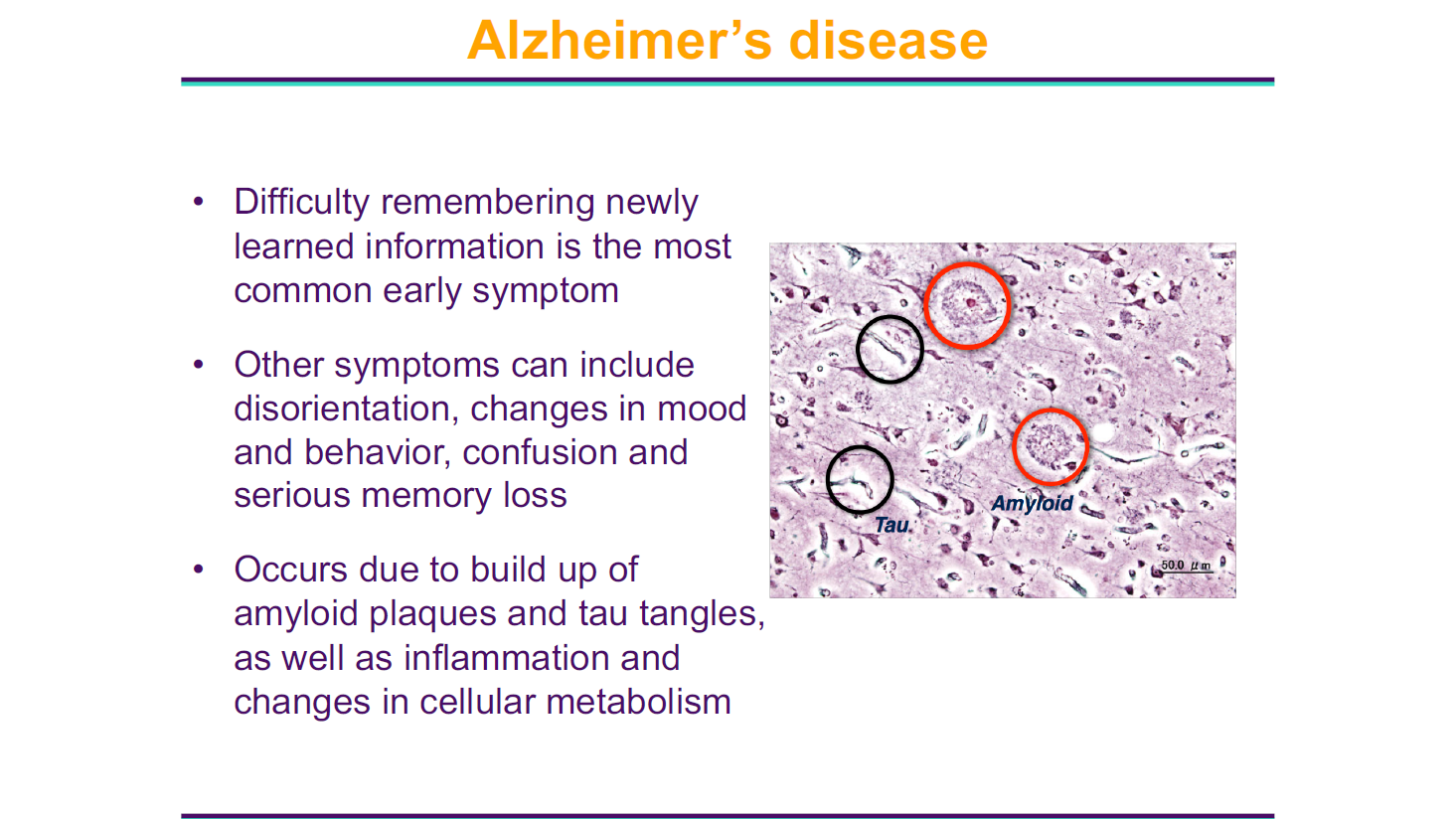 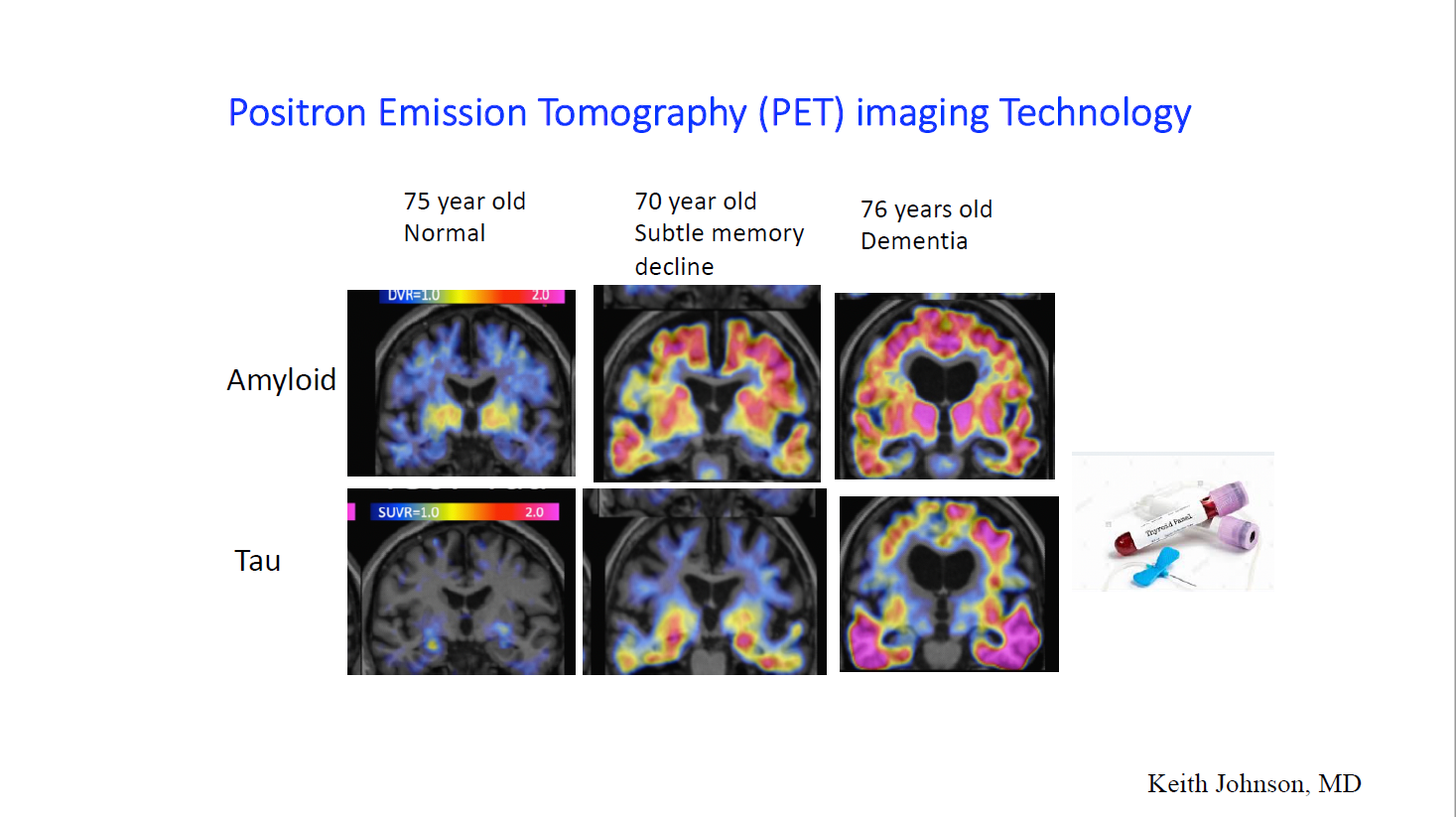 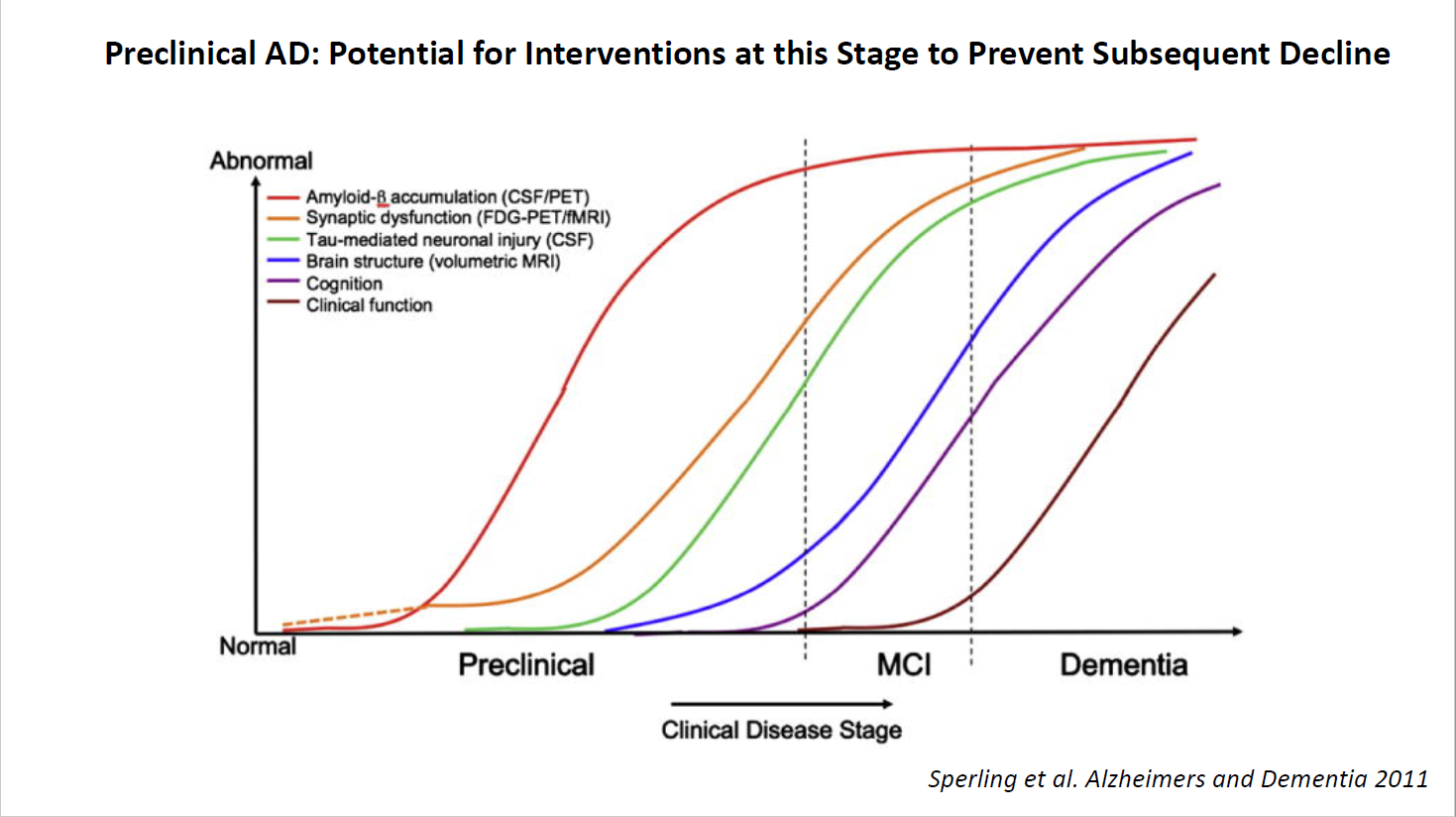 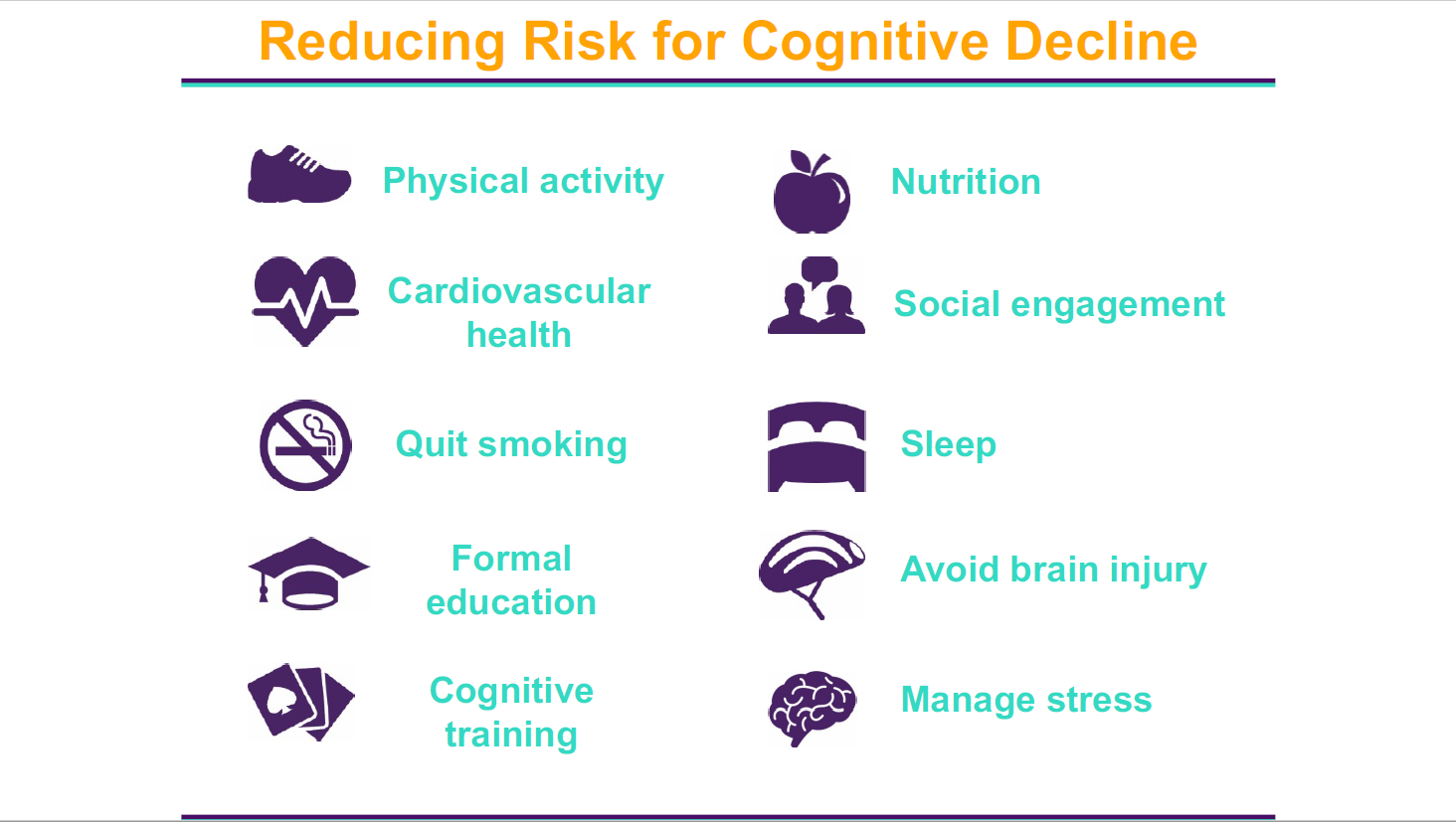 Dementia FACTS
All Dementias are progressive and terminal illnesses

Aging is the primary risk factor

Protective Factors include: diet, exercise, educational level (cognitive reserve), limit ETOH, 8-10 hrs sleep, socialization

Warning Signs: Memory loss, Difficulty performing tasks, Problems with language, Disorientation to place/time, Poor judgment, Misplacing things, Changes in mood, personality and behavior, Loss of initiative, Problems with abstract thinking
Alzheimer’s Dementia
One in Ten > 65 years of age         5 in 10 > 85 years of age

Diagnosis of solely Alzheimer’s disease will live an average of 8-15 years from the onset of symptoms

Skilled Primary Care Physicians > 90% accuracy of Diagnosis

Specialists- Psychiatrist, Neurologist, Neuropsychologist, Nurse Practitioners, Social Workers, etc…..

NO SINGLE TEST- Medical History, Physical Exam, Labs, Head Scan (CAT, MRI, fMRI, PET…)

Timely identification/diagnosis enables patient to take an active role in treatment decisions and future planning. 

Dementia – Take control, a chronic disability
After Diagnosis- The “WHAT NOW?”
Typical Priorities-
Early Stage = Life Prolongation
Middle Stage = Function
Advanced Stage = Comfort, Comfort, Comfort!!
Learning Behavioral Management Techniques
Enter their reality, do not try to force them into yours
Respond to the emotion behind the statement
Change YOUR behavior and/or the environment
Do NOT attempt to reason with. Do not say “NO”
Use REDIRECTION, DISTRACTION, REFOCUSING, etc….
Use “FAILURE FREE” Activities, focus on their strengths
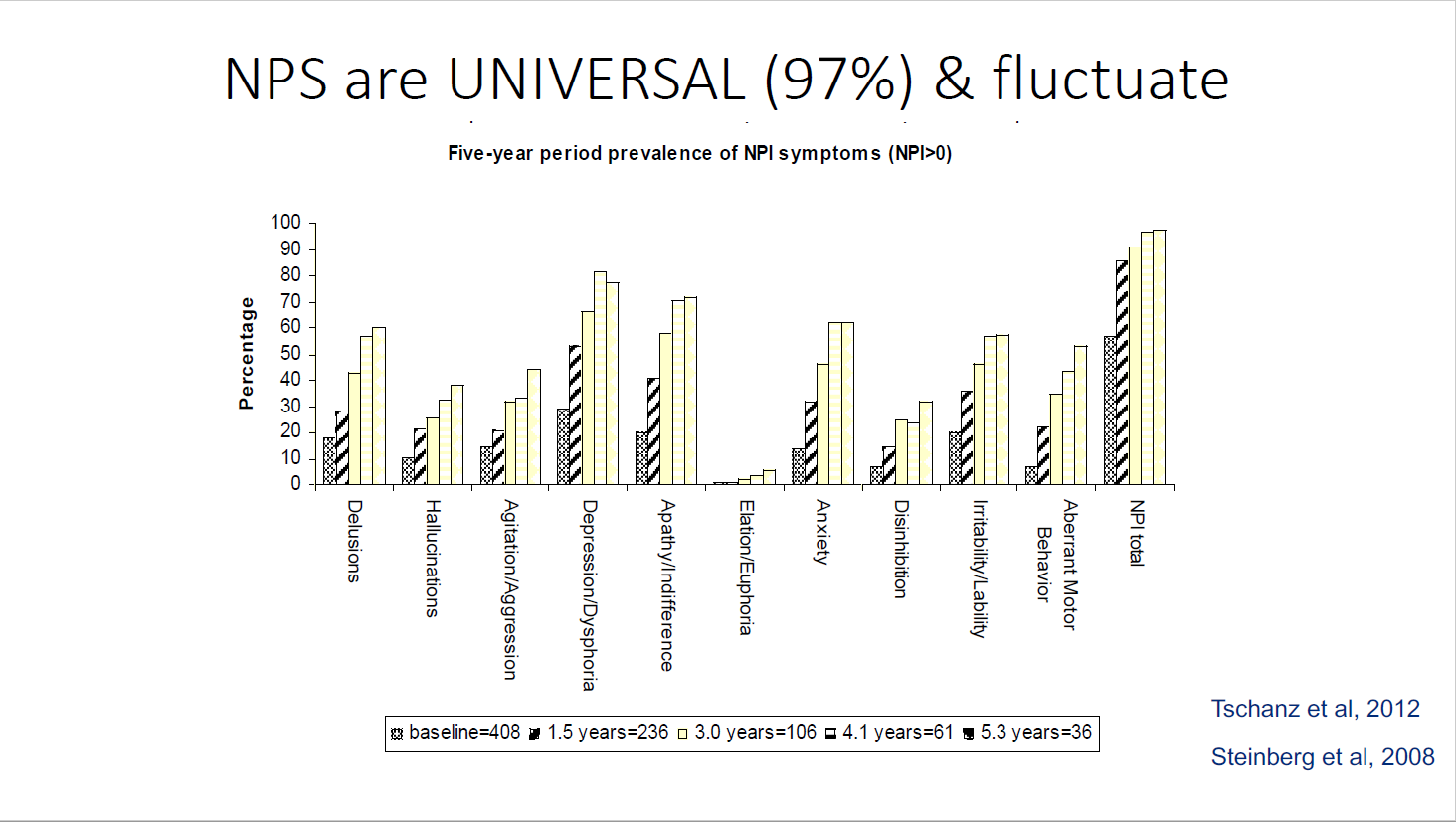 DEMENTIA BEHAVIORS
BEHAVIOR = IN THIS ORDER!!
	1. UNMET NEED
	2. ENVIRONMENTAL IRRITANTS
	3. MEDICAL ILLNESS
	4. PSYCHIATRIC TREATMENT
	
Caregiver Stress 
	Denial                   Exhaustion                   Neglect/Abuse
	Anger 	        Sleeplessness              Homicide/Suicide   	
	Guilt		         Irritability	
	Anxiety                  Health Problems
***Delirium***
Acute confusional state 
Rapid onset – hours to days
Symptoms may fluctuate sharply
Impaired orientation, memory, perception
May be agitated, restless, wandering, poor attention

CAUSES: Infection, Medication, Illness(cardiac/resp), ETOH, Dehydration, etc

IMMEDIATE MEDICAL ATTENTION REQUIRED – “TOXIC BRAIN” 
Section 12a…..when, how, etc….. 

Prognosis- Return to premorbid function IF cause is corrected in time
DEMENTIA MEDICATIONS
MEMORY MEDICATIONS 1997 (can be toxic, not that effective….what do we have?)
	1. Aricept, Razadyne, Exelon, Namenda
Monoclonal Antibodies 2021 (Controversy- Biogen/FDA/Clinical difference?/ARIA-brain bleed/$$)
              1a. Aduhelm, Leqembi (Intravenous, 1hr, every 2wks)
Antidepressants (some safer that others, used for anxiety, depression, sleep, appetite, agitation, etc.)
      2. Prozac, Paxil, Zoloft, Celexa, Lexapro, Effexor, Trazodone, Remeron, Cymbalta, Wellbutrin, etc

Mood Stabilizers (mood, agitation, aggression, etc.)
     3. Depakote, Neurontin, Tegretol, Lamictal, etc.

Antipsychotics (many side effects, but at times extremely useful. Use with caution, reassess!
                              (delusions, hallucinations, agitation, aggression, mood, etc.)
	4. Seroquel, Risperdal, Zyprexa, Abilify, Haldol, etc.
SUPPORT NETWORK- “TELL OTHERS!!!”
PLAN AHEAD-   Healthcare Proxy, Power of Attorney, Living Will, Move to CRC, ALF?

SAFETY-  Register with local PD (Person at Risk), MedicAlert (Project Lifesaver, Jiobit, Alarms), Driving

SUPPORT GROUPS/MEMORY CAFES- Caregiver support, café for patients/activities 

ALZHEIMER’S ASSOCIATION- information, care consultations, research, educational programs, public policy. LOCAL CHAPTER- Springfield 413-787-1113 / 1-800-272-3900  24/7

LEGAL/FINANCIAL- Elder Law Attorneys, District Attorney’s Office Elder and People w Disabilities unit. Check with local court house. 

RESPITE SERVICES- Informal- church groups  Formal- Visiting Nurse

Council on Aging- WMEC, Ann Andras-social services
Geriatric Suicide
May be underreported by 40% or more, (silent suicide deaths for medical noncompliance, overdoses, self starvation, dehydration and accidents

Only 2-4% have been diagnosed with a terminal illness at time of death

White males > 85 are at greatest risk compared to ALL age/gender/race

1 Elder suicide every 1-1.5 hrs in US

Of all elder suicides, 81% men

40-50% have NEVER received mental health services
Elder Abuse Facts
Physical, Emotional, Sexual, Financial, Neglect, Abandonment, Confinement

Perpetrators- Spouses, Children, Assisted Living Staff, Home Care Staff, Etc.

Occurs 1 in 10 > 60 yo, Only 1 in 14 cases reported, Almost 60% family member

Social Isolation & Cognitive Impairment(Dementia) = Vulnerable to abuse

Elders who have been mistreated have a 300% higher risk of death 
19A Reporting 

Educate elders: decrease isolation,join groups, open own mail, secure documents- POA/HCP, direct deposit, Western Mass Elder Care, Reporting
Situations involving law enforcement
Exhibiting erratic driving/breaking general rules of the road
Crossing a roadway/walking through traffic unaware of danger
Wandering with a dazed/lost appearance, or appears fearful, agitated, crying
Sitting in a car along the side of the road (out of gas, etc)
Inappropriately dressed for the situation/weather (barefoot/no coat-winter)
Call to police regarding missing items, break-in, or “neighbor spying”
Difficulty acting appropriately with others 
A domestic violence or abuse call that turns out to be a caregiver w an individual with Dementia
A shop-lifting accusation “stealing” from a local business when they actually believe they paid for the item, or that it had always been theirs
Inability to follow/understand simple requests, “May I see your ID/License”
REFERRALS
PERSON/ELDER AT RISK

ELDER ABUSE –MANDATORY REPORTING FORM

REQUEST FOR IMMEDIATE THREAT/LICENSE SUSPENSION
Videos
Police Scotland – Dementia Awareness 
https://youtu.be/KZdnLcgY-3k

Dennis MA PD- Driver Assessment/Traffic Stop 
https://youtu.be/hI7mZDO8uic

Montgomery County PD -Missing Person (on foot)
https://youtu.be/Ynssd2GcHfg

Orange County PD – House Call /Report of Theft
https://youtu.be/5ype1MUb1Ew

Alzheimer’s Greater Los Angeles 
https://youtu.be/qc0QoGLVfI0